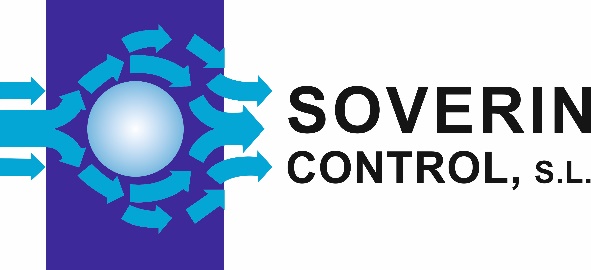 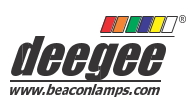 Balizas intermitentes LED con opción fija
 Serie T
145
248
Automotive
4 ORIFICIS Ø6.5
150
120
Baliza LED Intermitente / Fija con 4 modos de funcionamiento. Los jumpers incorporados permiten que el modo de funcionamiento  sea configurado fácilmente.
120
150
Modo
Estático
Destello Simple Destello Triple Destello Quíntuple
Ref
Estático SH 
TH 
QH
Descripción
La baliza funciona de forma continuada sin parpadear
Destello-Pausa
Destello-Destello-Destello-Pausa
Destello- Destello-Destello-Destello-Destello-Pausa
Está formada por una base robusta negra de policarbonato, y una lente de policarbonato de color. Se pueden combinar varias unidades de las series T, U, V y W, incluyendo los indicadores acústicos IAS-T e ISB para proporcionar un sistema de señalización integrado.
SOVERIN CONTROL, S.L. Alameda Urquijo, 80 oficinas - 48013 – BILBAO (Vizcaya)
Tfno: +34 94 454 33 33 Fax: +34 94 454 50 77 E-mail: info@soverincontrol.com Pag web: www.soverincontrol.com